Motion Models (cont)
1
3/1/2013
Odometry Model
bar indicates odometer coordinates
Robot moves from                     to                 . 
 Odometry information                           .
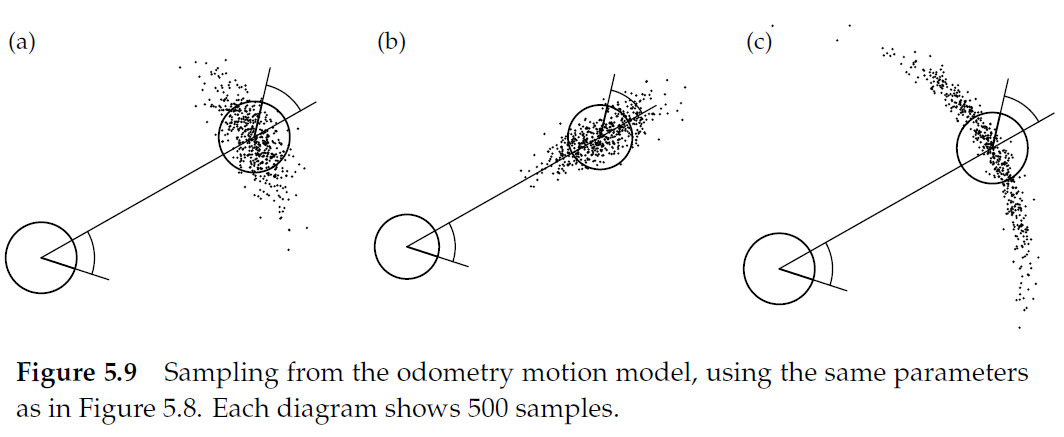 3
3/1/2013
Odometry Motion Model
the key to computing                         for the odometry motion model is to remember that the robot has an internal estimate of its pose
true poses
4
3/1/2013
Odometry Motion Model
the key to computing                         for the odometry motion model is to remember that the robot has an internal estimate of its pose
robot’s internal poses
5
3/1/2013
Odometry Motion Model
the control vector is made up of the three motions made by the robot




use the robot’s internal pose estimates to compute the δ
6
3/1/2013
Odometry Motion Model
use the true poses to compute the δ






as with the velocity motion model, we have to solve the inverse kinematics problem here
7
3/1/2013
Odometry Motion Model
recall the noise model




	which makes it easy to compute the probabilities of observing the differences in the δ
8
3/1/2013
odometry values (u)
Calculating the Posterior Given x, x’, and u
Algorithm motion_model_odometry(x,x’,u)
 
 
 
 
 
 
 
 
 
return  p1 · p2 · p3
values of interest (x,x’)
9
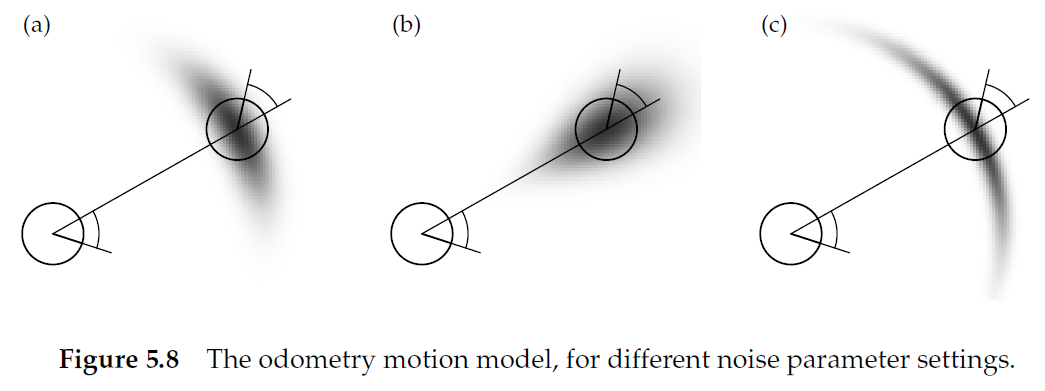 10
3/1/2013
Recap
velocity motion model
control variables were linear velocity, angular velocity about ICC, and final angular velocity about robot center
11
3/1/2013
Recap
odometric motion model
control variables were derived from odometry
initial rotation, translation, final rotation
12
3/1/2013
Recap
for both models we assumed the control inputs ut were noisy
the noise models were assumed to be zero-mean additive with a specified variance
actualvelocity
commandedvelocity
noise
13
3/1/2013
Recap
for both models we assumed the control inputs ut were noisy
the noise models were assumed to be zero-mean additive with a specified variance
actualmotion
commandedmotion
noise
14
3/1/2013
Recap
for both models we studied how to derive
given
xt-1	current pose  
ut 	control input
xt	new pose
	find the probability density that the new pose is generated by the current pose and control input
required inverting the motion model to compare the actual with the commanded control parameters
15
3/1/2013
Recap
for both models we studied how to sample from 
given
xt-1	current pose  
ut 	control input
	generate a random new pose xt consistent with the motion model
sampling from                       is often easier than calculating                      directly because only the forward kinematics are required
16
3/1/2013
Recap
see section 5.5 of the textbook for an extension of the motion models to include a map of the environment
in particular notice the numerous assumptions and approximations that need to be made to make the computations tractable
also, pay attention to the consequences of making such assumptions and approximations
17
3/1/2013